look and say what they are doing
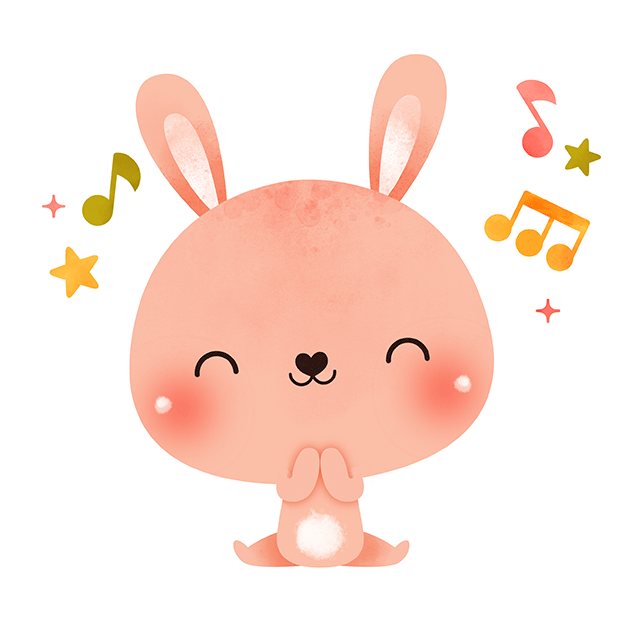 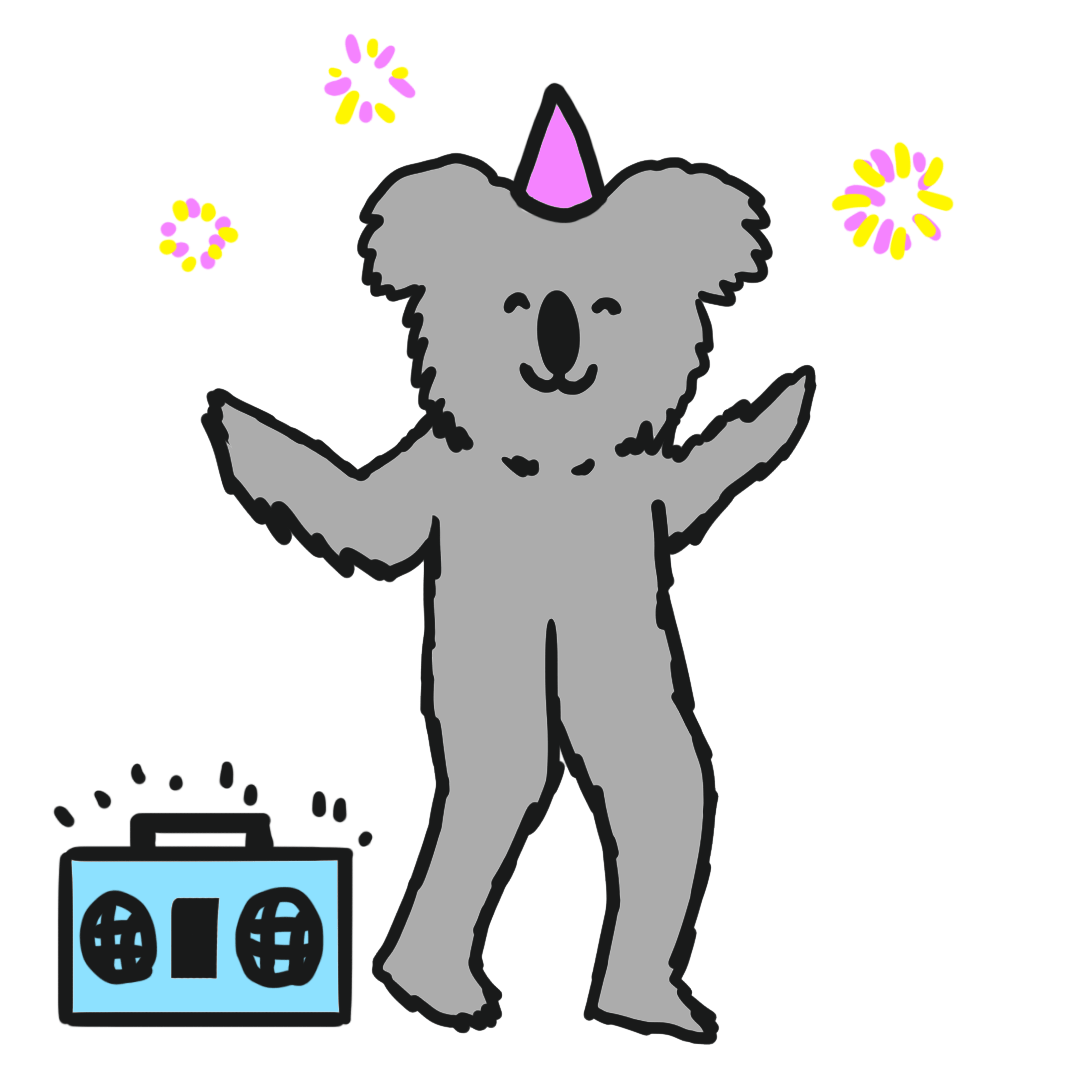 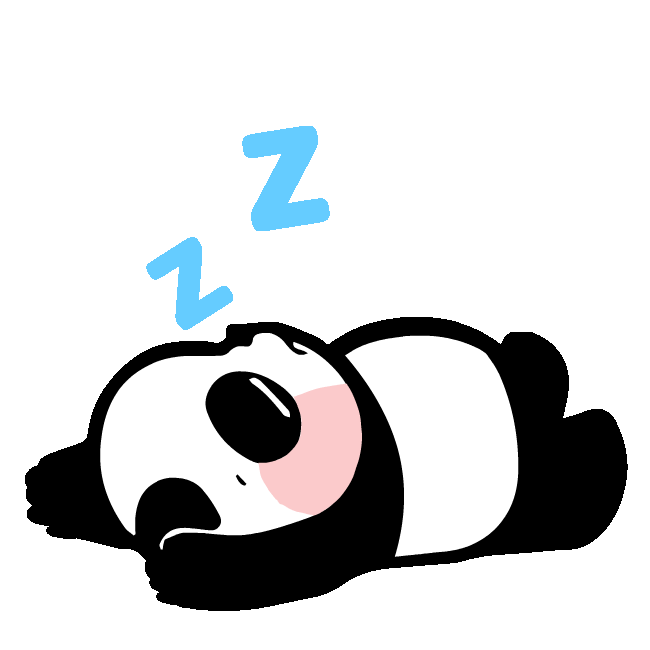 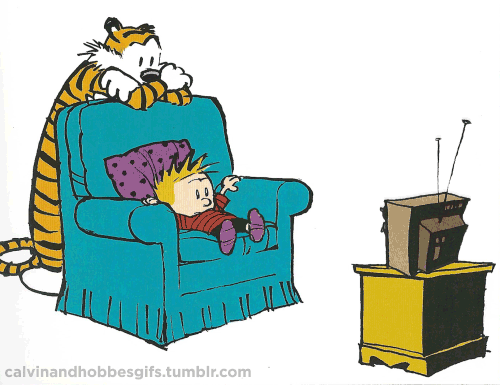 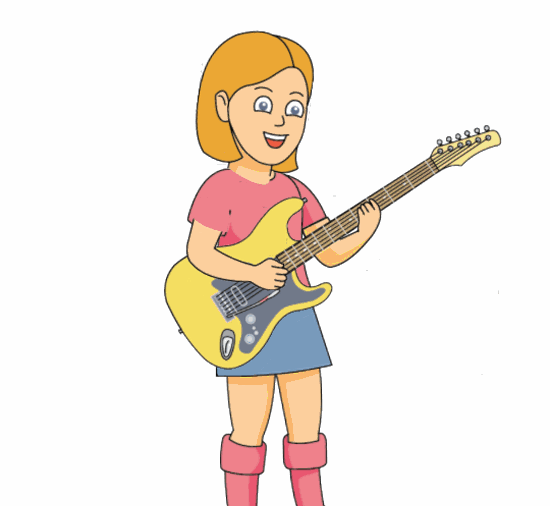 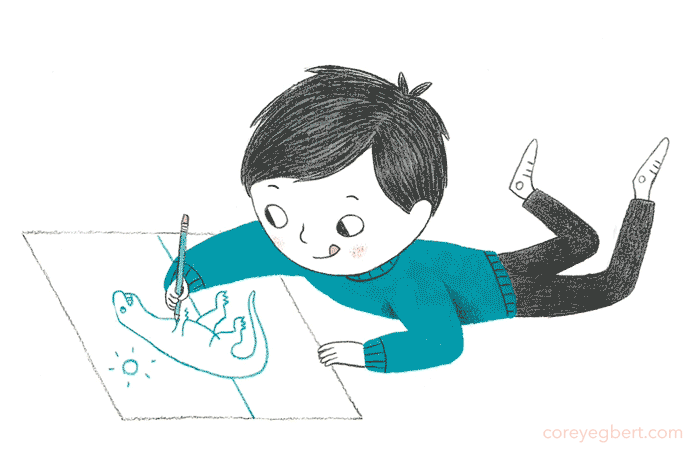 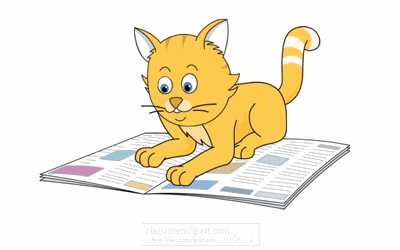 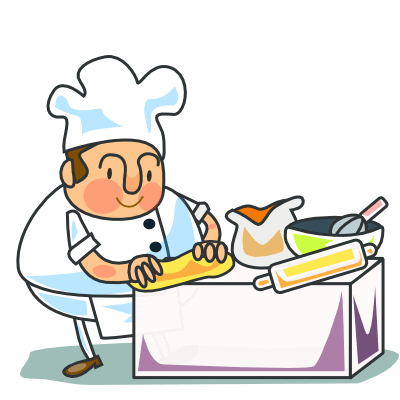 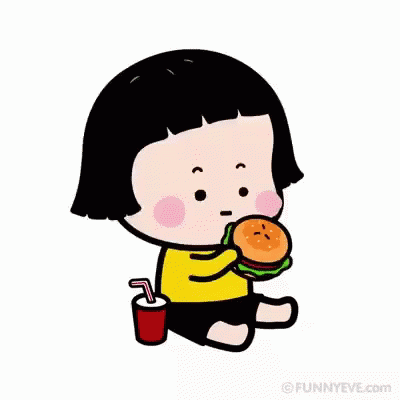 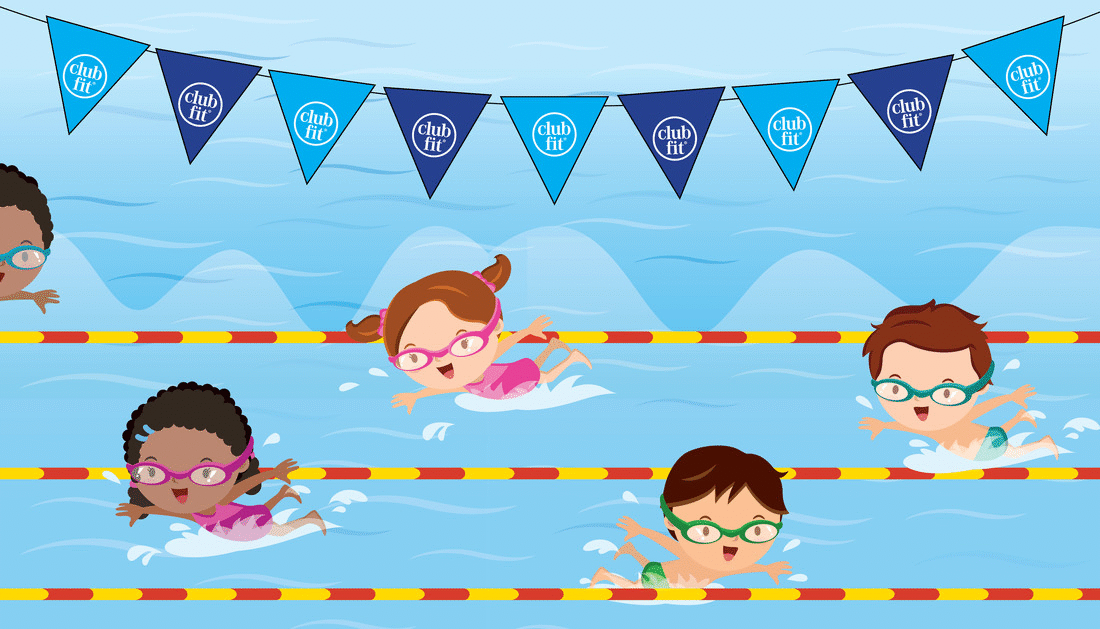 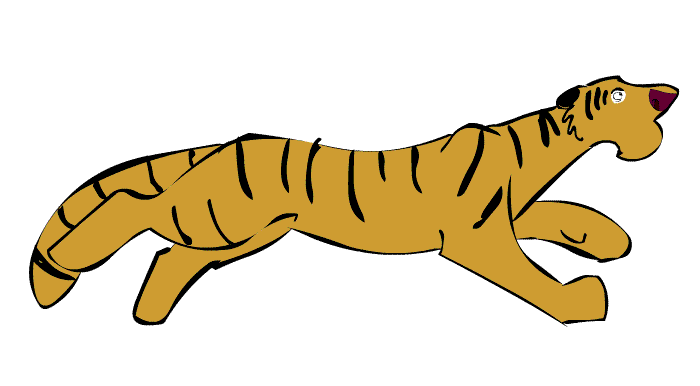 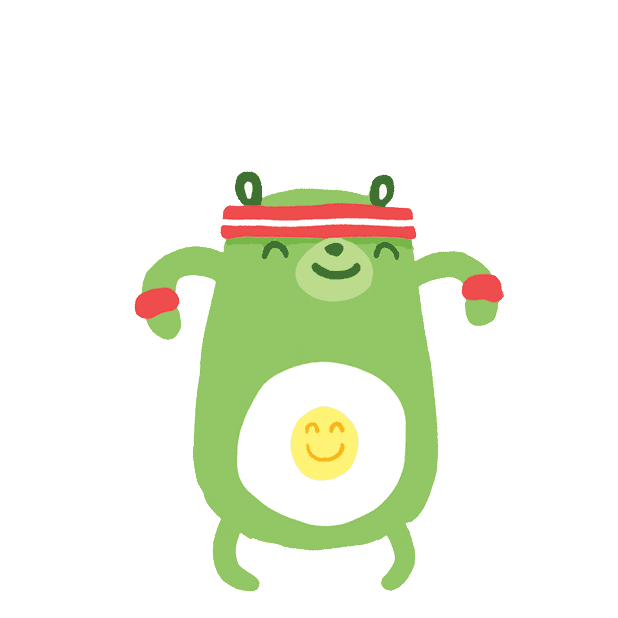 Questions and answers
Ben/sleep?
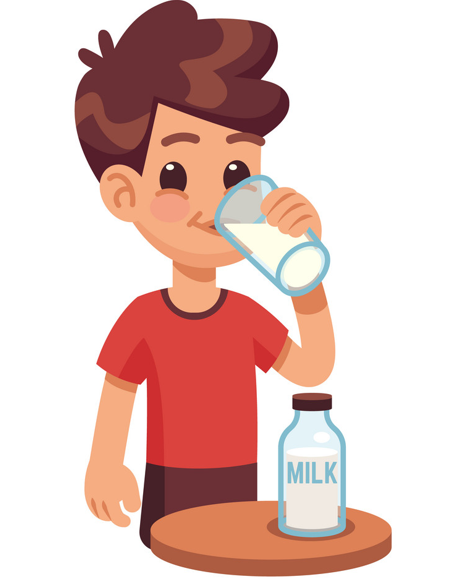 Is Ben sleeping?
No, Ben is not sleeping.
He is drinking milk
Alex/ride a bike?
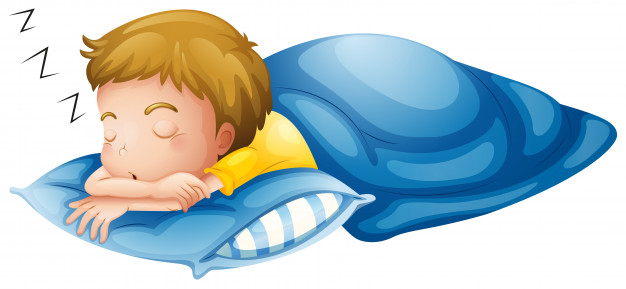 Ann/play the guitar?
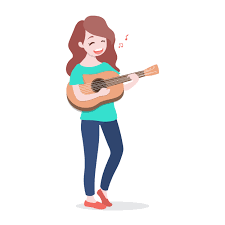 They/dance?
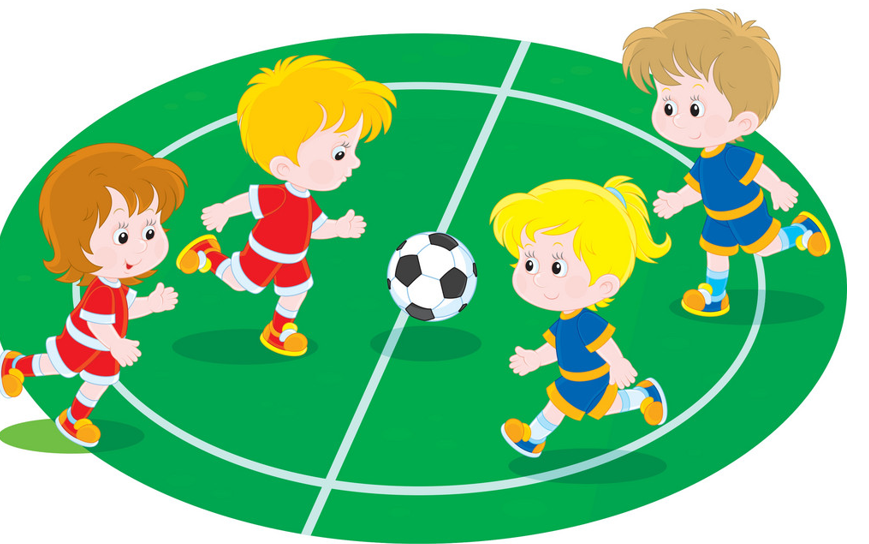 Sam/cook?
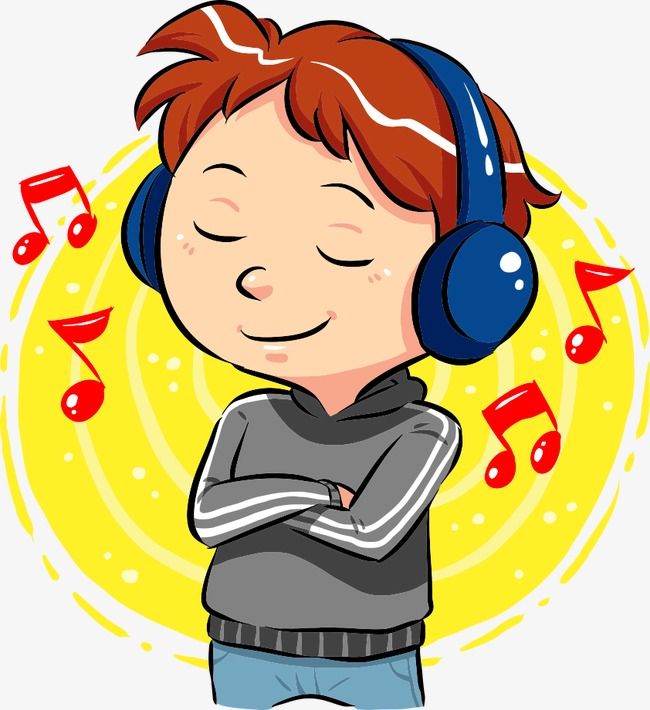 Viki/listen to music?
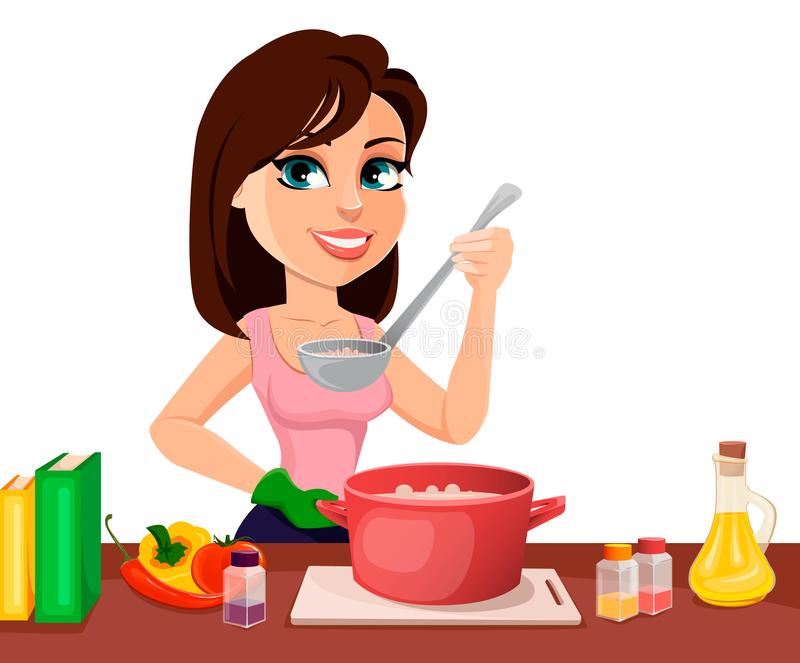 Dan/draw?
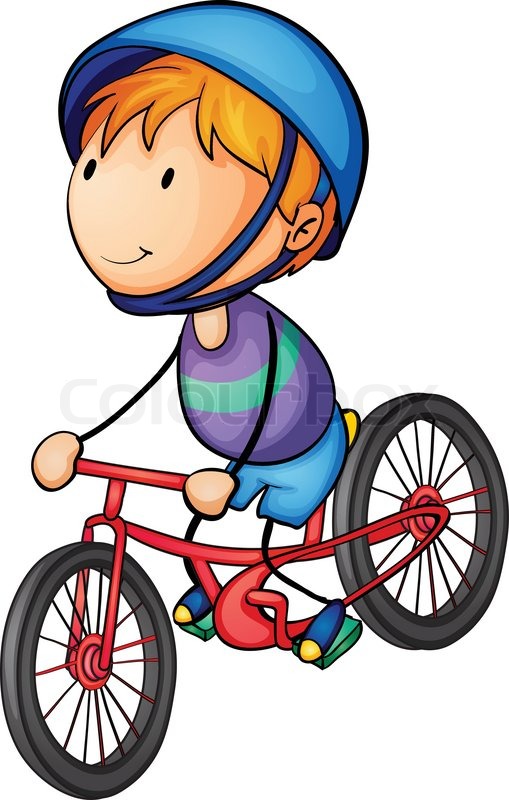 we/sing?
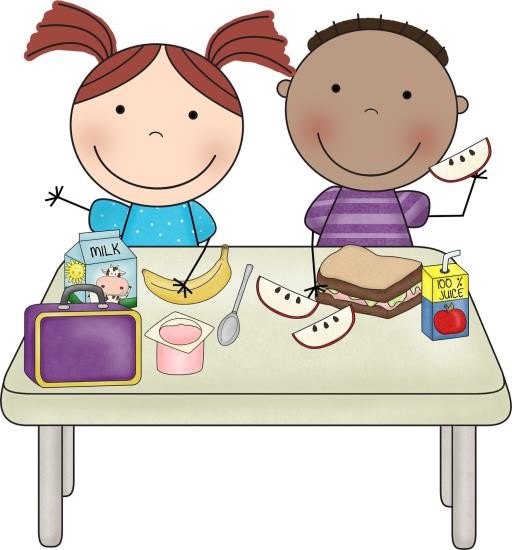 he/eat a cake?
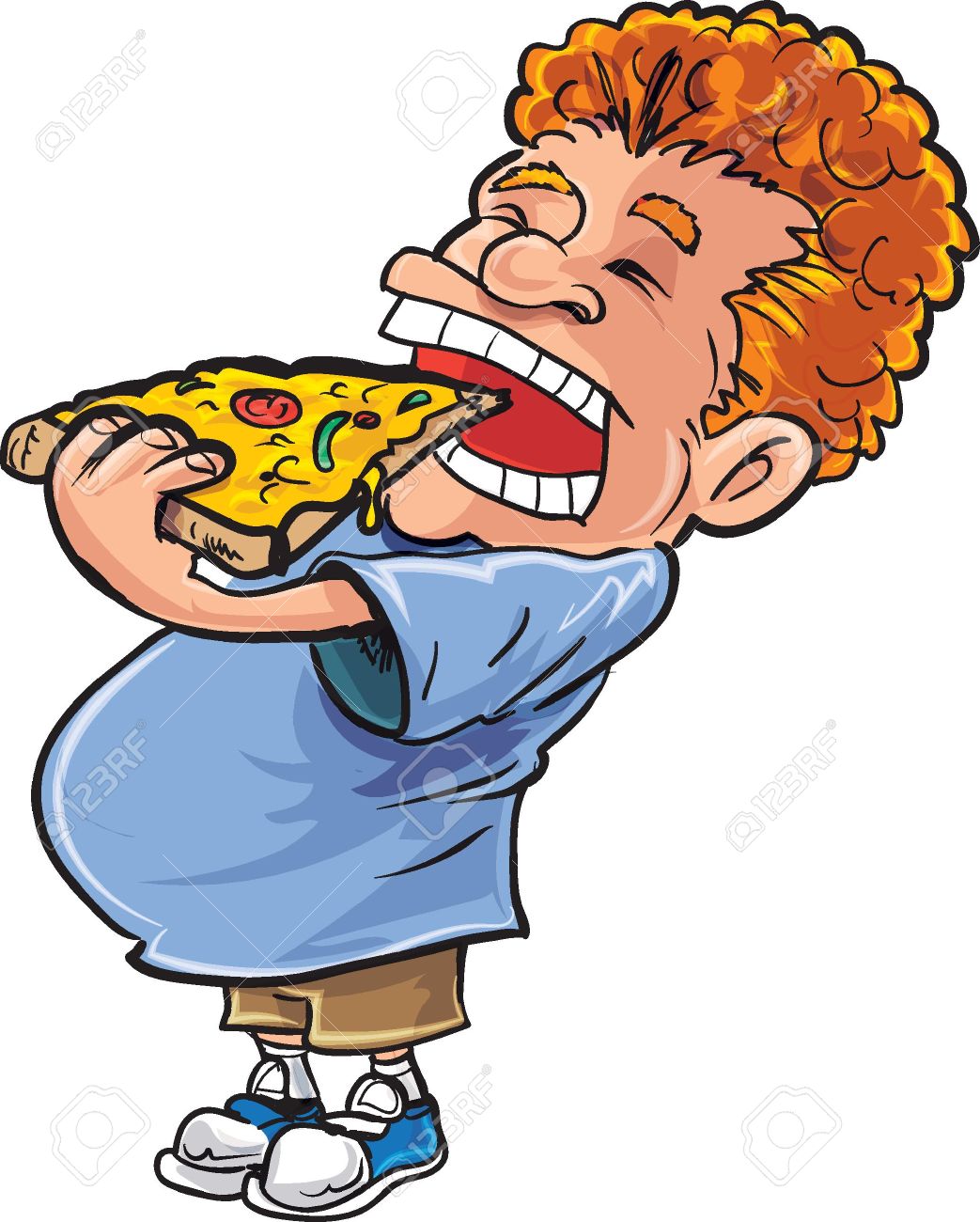 she/hold a cat?
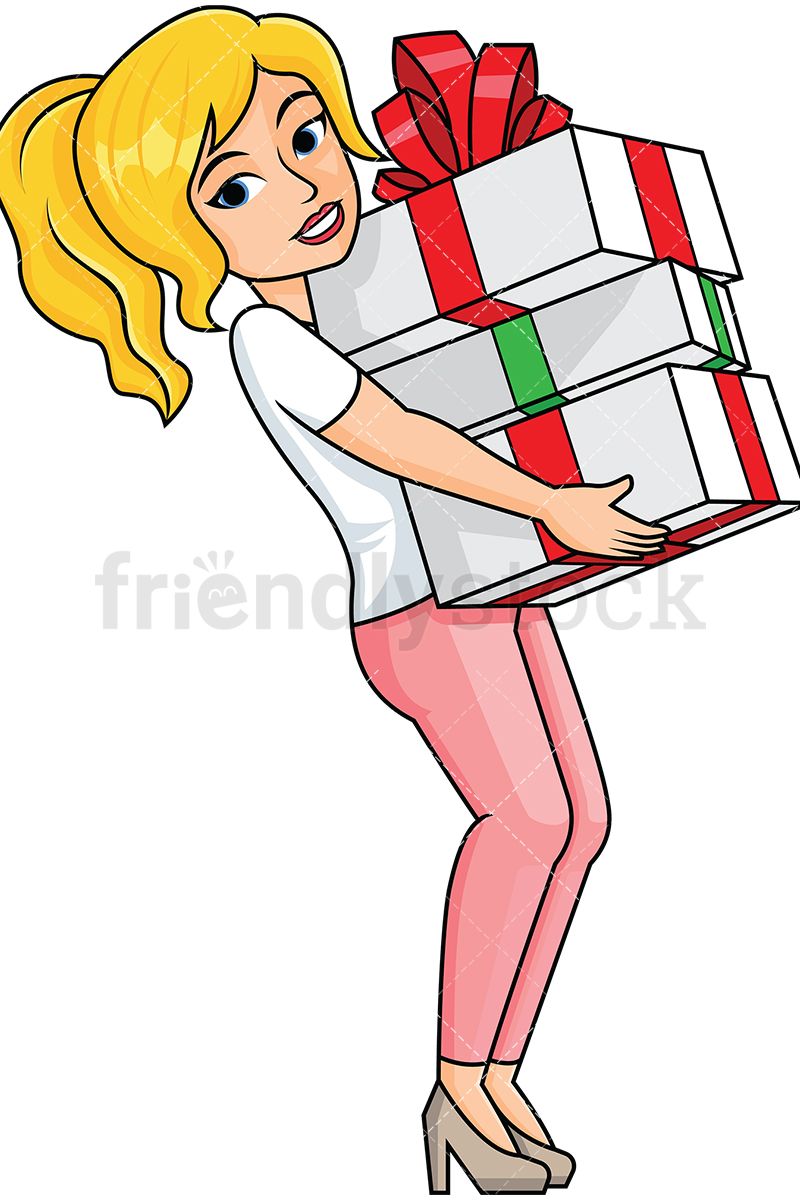 Peter/sleep?
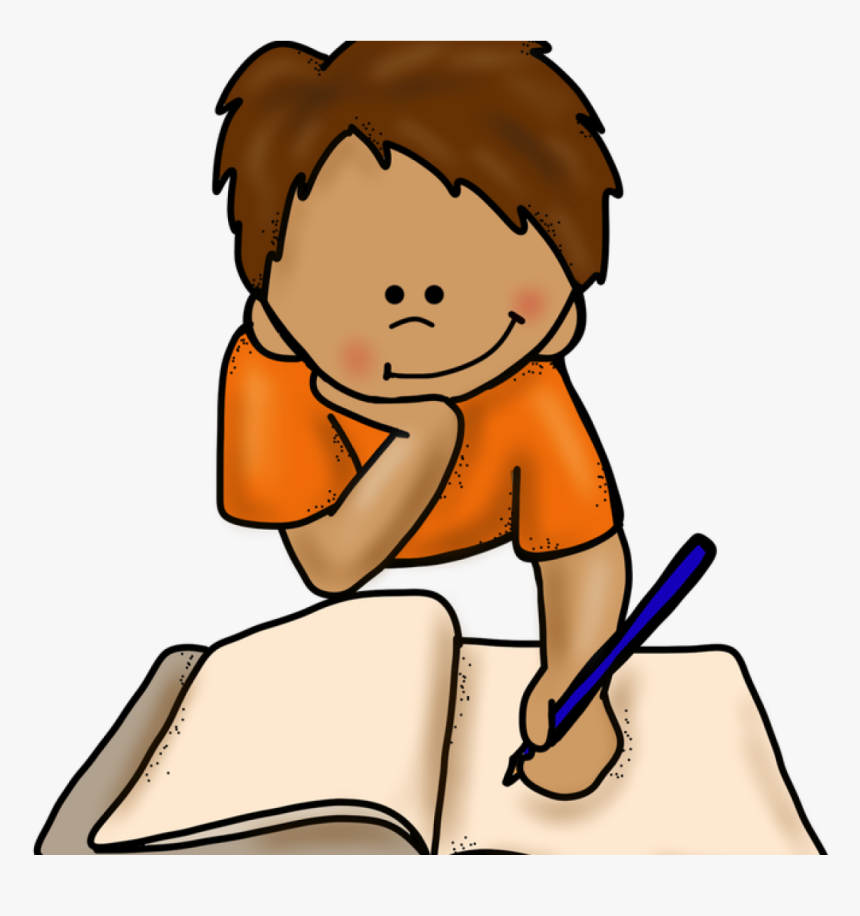 they/read a book?
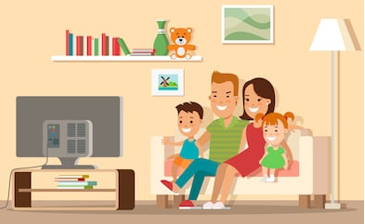 Jack/watch TV?
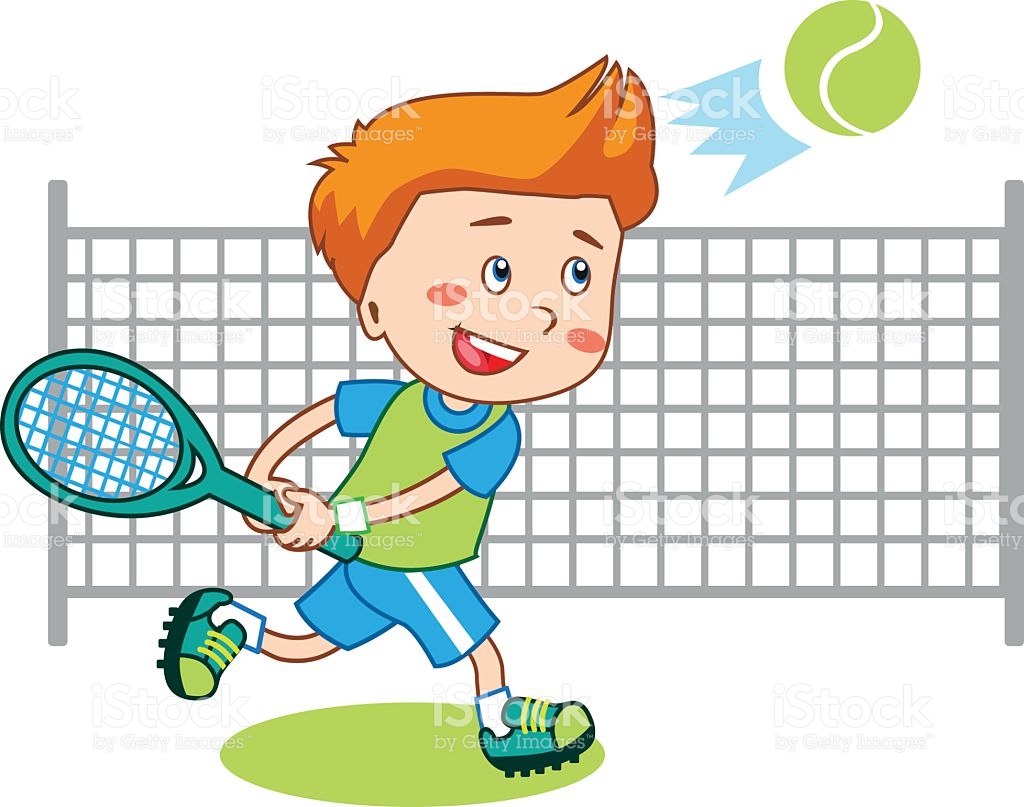